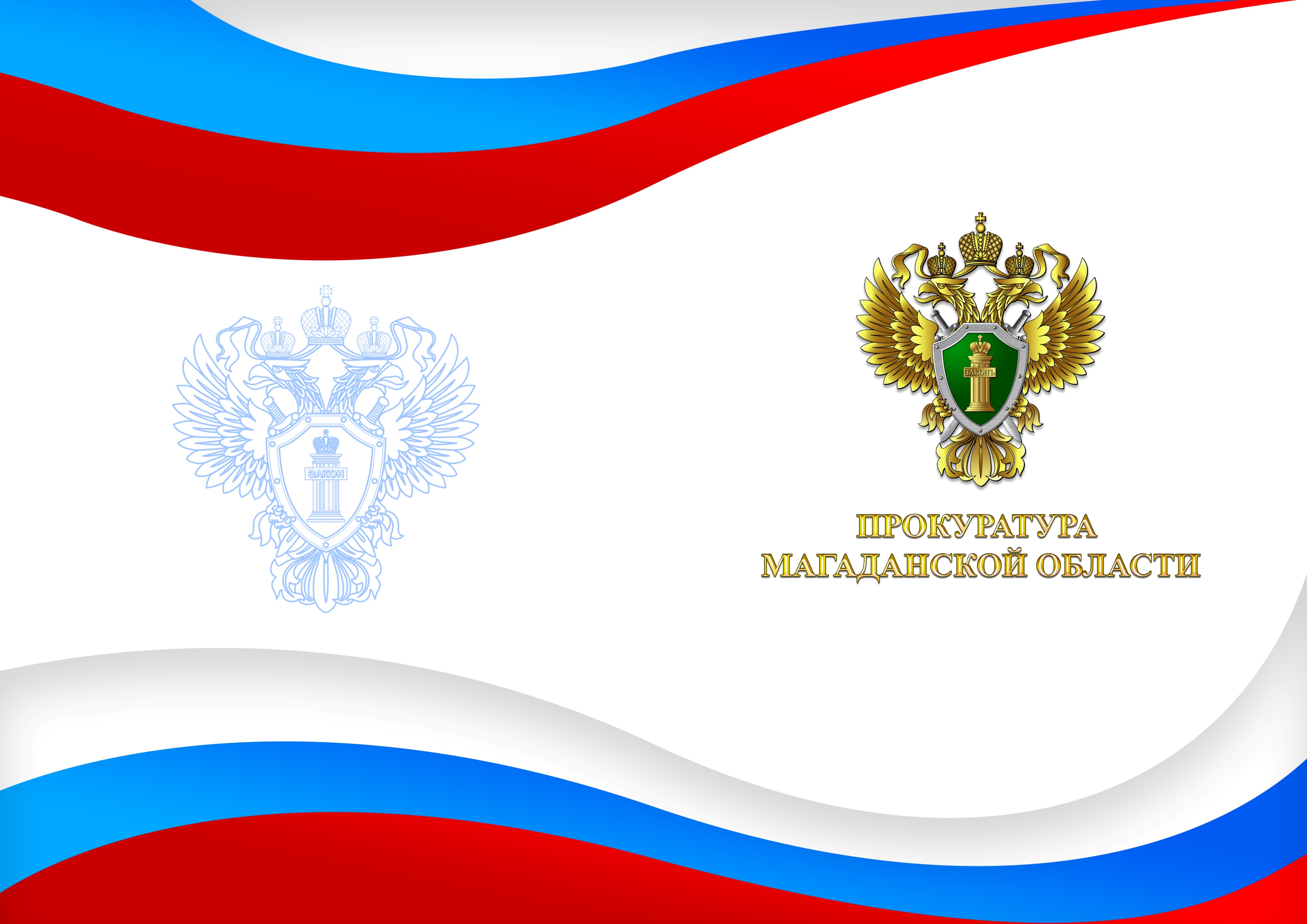 Самостоятельная защита 
   трудовых прав
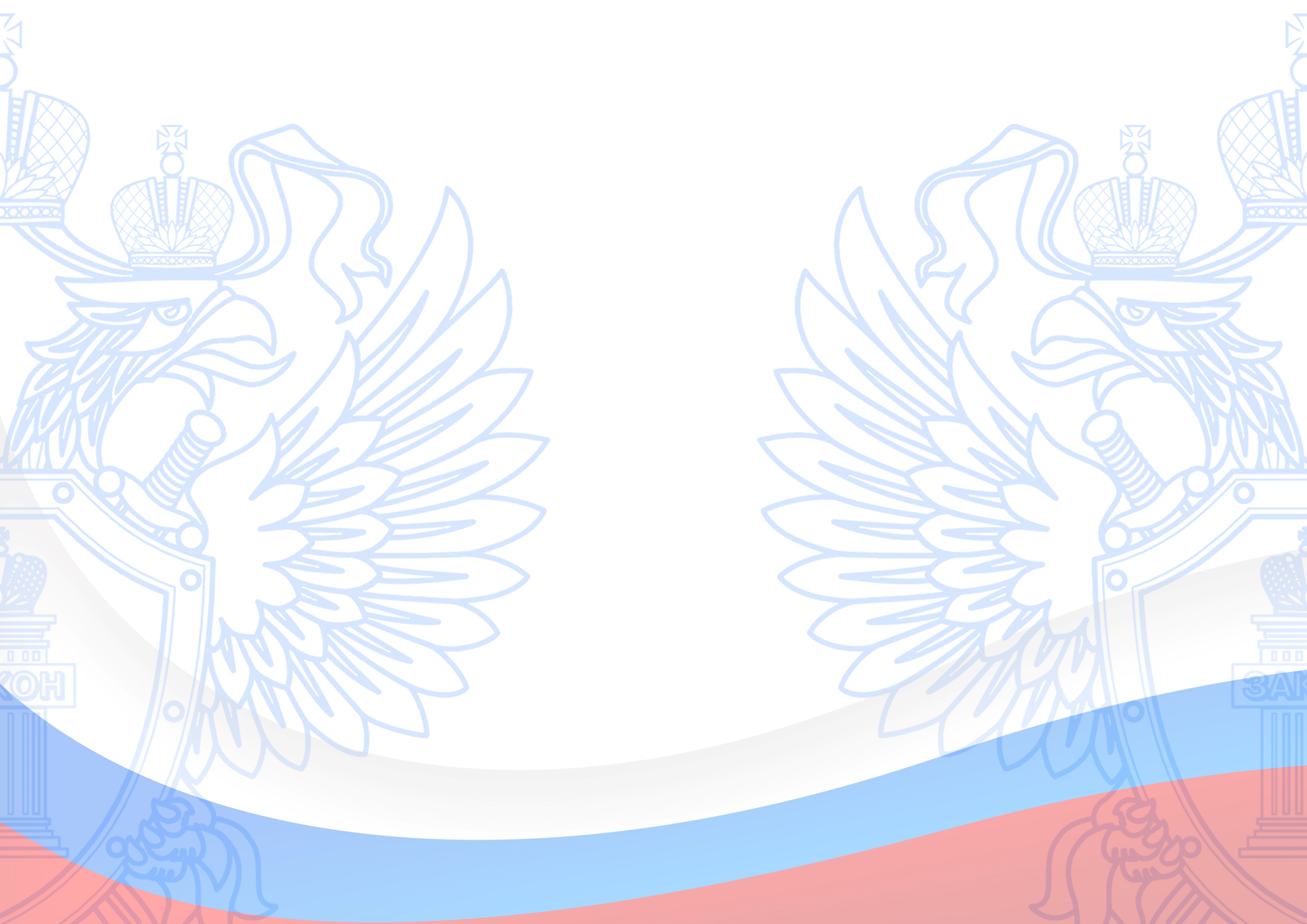 Самозащита является основным способом защиты трудовых прав и свобод.
	Каждый имеет право защищать свои трудовые права и свободы всеми способами, не запрещенными законом.
	Работодатель, представители работодателя не имеют права препятствовать работникам в осуществлении ими самозащиты трудовых 
прав.	
Статьи 352 и 380 Трудового кодекса 
Российской Федерации.
Комиссии по трудовым спорам образуются по инициативе работников и (или) работодателя из равного числа их представителей.
	Заявление работника, поступившее в комиссию, подлежит обязательной регистрации и рассмотрению в течение десяти календарных дней.
	Спор рассматривается в присутствии работника или уполномоченного им представителя. В случае их неявки рассмотрение трудового спора откладывается. 
	Решение комиссии подлежит исполнению в течение трех дней по истечении десяти дней, предусмотренных на обжалование.
	В случае неисполнения решения комиссия выдает работнику удостоверение, являющееся исполнительным документом, которое при предъявлении не позднее трехмесячного срока приводится судебным приставом в исполнение в принудительном порядке.

Статьи 384, 387, 388, 389 Трудового кодекса 
Российской Федерации.
Так, признаками индивидуального трудового спора обладают случаи несогласия работников с размером выплат, премий, удержанием заработной платы, условиями труда, привлечением к ответственности и другие.
Индивидуальные трудовые споры рассматриваются комиссиями по трудовым спорам и судами, если иное не установлено Трудовым кодексом Российской Федерации.
	Работник может обратиться в комиссию по трудовым спорам или в суд в трехмесячный срок со дня, когда он узнал или    должен   был   узнать   о   нарушении
своего права, по спорам об увольнении - в течение одного месяца, а по вопросам неполной выплаты заработной платы и других выплат, причитающихся    работнику, в течение одного года.
Индивидуальный трудовой спор - неурегулированные разногласия между работодателем и работником по вопросам применения трудового законодательства и иных нормативных правовых актов, содержащих нормы трудового права, коллективного договора, соглашения, локального нормативного акта, трудового договора (в том числе об установлении или изменении индивидуальных условий труда), о которых заявлено в орган по рассмотрению индивидуальных трудовых споров.
Статья 381 Трудового кодекса 
Российской Федерации.
Пропущенный по уважительным причинам срок обращения за разрешением индивидуального трудового спора может быть восстановлен.

Статьи 382 и 392 Трудового кодекса 
Российской Федерации.